Hazard Communication Standard Updates
Introduction to Globally Harmonized System (GHS)
Label Elements and Safety Data Sheets (SDS)
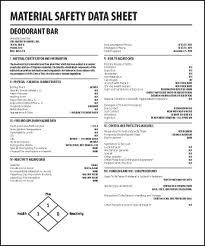 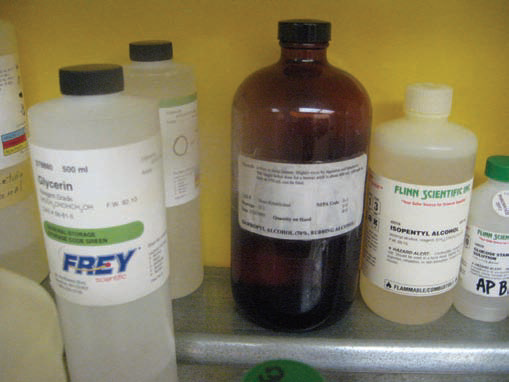 Why is Hazard Communication Important?
Currently there are more than 650,000 chemical products on the market
	-Hundreds of new chemicals are being 	introduced annually

About 32 million workers are exposed to safety and health hazards from these chemicals daily
Why did OSHA revise the Hazard Communication Standard?
Harmonized definitions of hazards

Specific criteria for labels

Harmonized format for safety data sheets

Reduce confusion & improve comprehension of hazard

Help to address literacy problems
EFFECTIVE DATES
The table below summarizes the phase-in dates required under the revised Hazard Communication Standard
LABEL EXAMPLE
LABEL REQUIREMENTS
Product identifier
Chemical name, code, batch number, etc.
Signal word – Hazard Severity
Danger or Warning
Hazard statement(s)
Nature of the hazard(s) of the chemical
Pictogram(s)
Precautionary statement(s)
Name, address, and phone number of the manufacturer, distributor, or importer
LABELING SYSTEMS
NFPA/HMIS systems and the GHS system are inverse
NFPA/HMIS recognizes 0 as a minimal hazard up to 4 for severe hazard
Under GHS classification 5 is considered a minimal hazard, category 1 is a severe hazard
No 0 category under GHS
GHS hazard category ratings are not typically shown on a label and will be only seen on the Safety Data Sheet
All containers must be labeled
HCS PICTOGRAMS & HAZARDS
FLAME OVER CIRCLE
CORROSION
Skin Corrosion/Burns
Eye Damage
Corrosive to Metals
Oxidizers
HCS PICTOGRAMS & HAZARDS CONT.
EXPLODING BOMB
EXCLAMATION MARK
Respiratory Tract Irritant
Hazardous to Ozone Layer (Not Mandatory)
Explosives
Self-Reactives
Organic Peroxides
Irritant (skin & eyes)
Skin Sensitizer
Acute Toxicity
Narcotic Effects
HCS PICTOGRAMS & HAZARDS CONT.
SKULL & CROSSBONES
FLAME
Acute Toxicity (fatal or toxic)
Flammables
Pyrophorics
Self-Heating
Emits Flammable Gas
Self-Reactives
Organic Peroxides
HCS PICTOGRAMS & HAZARDS CONT.
HEALTH HAZARDS
GAS CYLINDER
Gases Under Pressure
Carcinogen
Mutagenicity
Aspiration Toxicity
Respiratory Sensitizer
Target Organ Toxicity
Reproductive Toxicity
HCS PICTOGRAMS & HAZARDS CONT.
ENVIRONMENT
Aquatic Toxicity
LABELING SYSTEMS (Cont)
These different labeling systems, currently used in industry, may still be used for secondary container labeling
	NFPA
	HMIS
	ANSI
	DOT
SAFETY DATA SHEET16-SECTIONS
1. Identification of the substance 
    or mixture and of the supplier
2. Hazards identifications
3. Composition/information on     ingredients Substance/Mixture
4.First Aid measures
5.Firefighting measures
6.Accidental release measures
7.Handling and storage
8.Exposure controls/personal protection
9.Physical and chemical properties
10.Stability and reactivity
11.Toxicological
12.Ecological information
     (non mandatory)
13.Disposal considerations
      (non mandatory)
14.Transport information
      (non mandatory)
15.Regulatory Information
      (non mandatory)
16.Other information including information on preparations and revision of the SDS
Test your knowledge